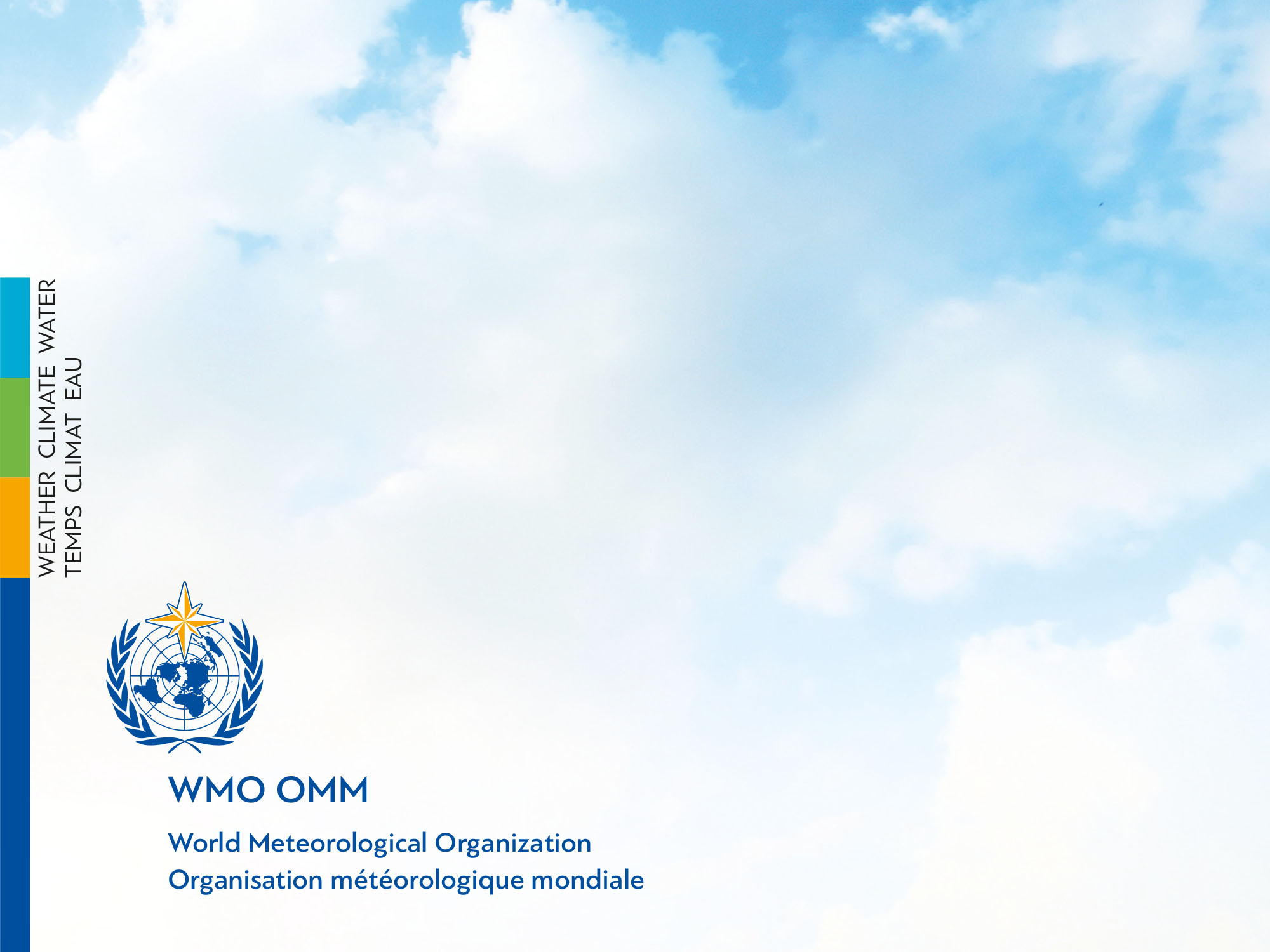 RA VI MG-5
(Vilnius, Lithuania, 26 – 27 April 2017)

MULTI-HAZARD EARLY WARNING ADVISORY SYSTEM IN SOUTH EAST EUROPE
Sub-regional / Regional /Global
Cooperational Mechanism
Ivan Čačić
President RA VI (Europe)
Milan Dacić
WMO Representative for Europe
Michael Staudinger
PR of Austria with WMO
The need for a sub-regional  MHEWS-A
Need to achieve  common technical and communication platform  for warnings and alerts on subregional level what is in line with Sendai Framework for DRR

impact based forecasting 	  new role of forecasters as intermediators between 
           multi-model outputs and Civil Protection

exchange of best practise between countries  	different structures of warnings, relationship with Civil Protection

Information for „moving users“ and media    NGO´s in emergency situations, tourists, 
           foreign investors and workers etc.

Technical standardisation	  CAP 2.0 could profit from experience of applications like Meteoalarm
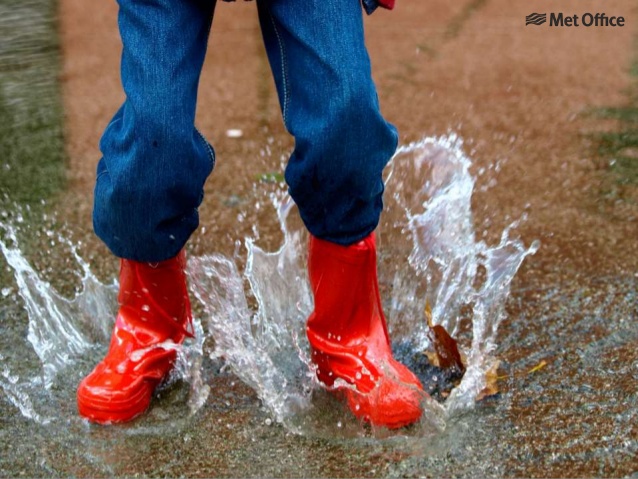 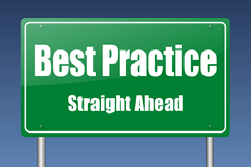 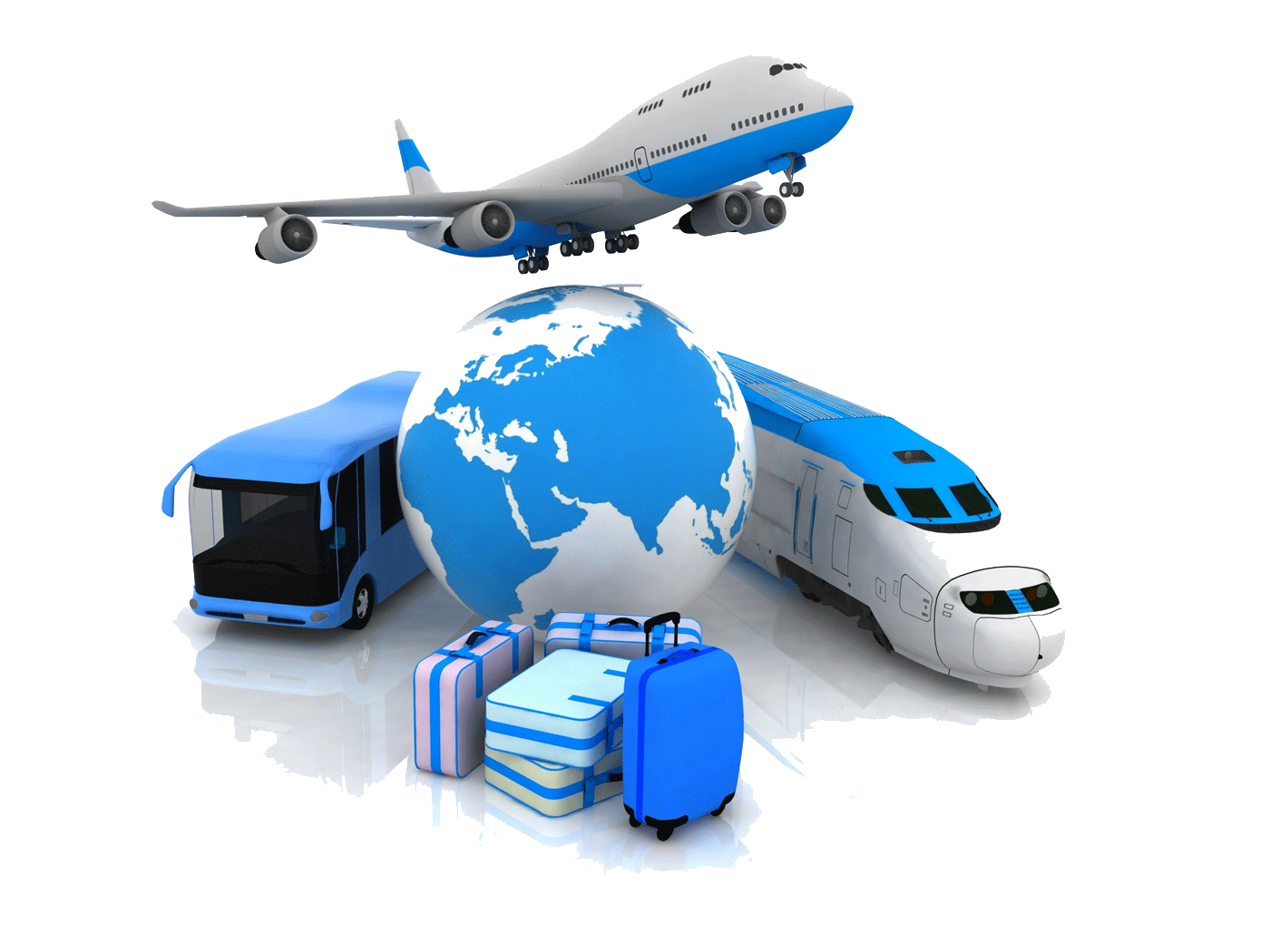 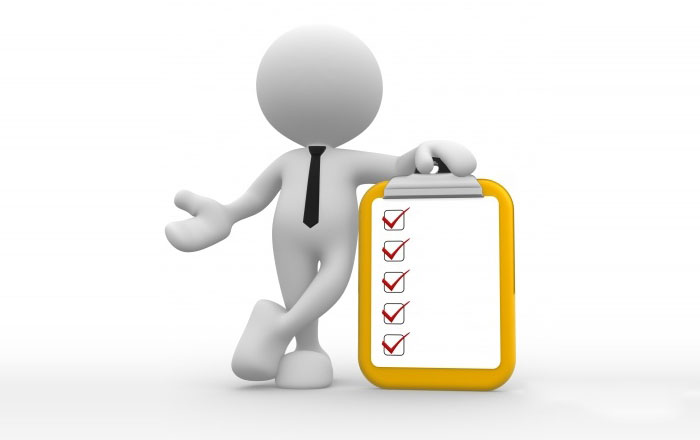 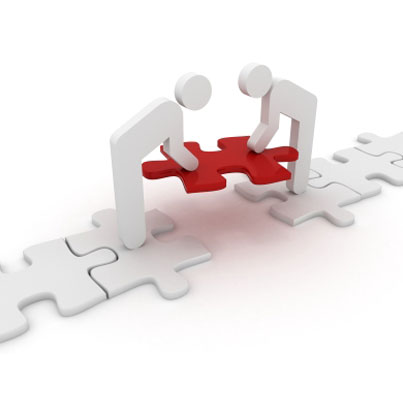 5th RA VI MG, Vilnius, Lithuania, 26 – 27 April 2017
Establishment of the SEE MHEWS-A Project
WMO in cooperation with and financial support of the U.S. Agency for 
    International Development - USAID  initiated SEE-MHEWS-A project which aims 
    to strengthen the existing early warning capacity in the region

  October 2016 - Regional Conference on SEE MHEWS marked the commencement
    of the SEE-MHEWS-A project and comprised of

 Project kick-off meeting
 Workshop on CAP
 2016 ICSEED 

  SEE-MHEWS-A Forecasters Workshop, 7-9 February 2017

 Harmonized meteorological, hydrological and marine forecasters   
    requirements - 1st building block of the Implementation Plan
  Observational datasets 
  Modelling   
 common to all
 specific hydrological and marine requirements
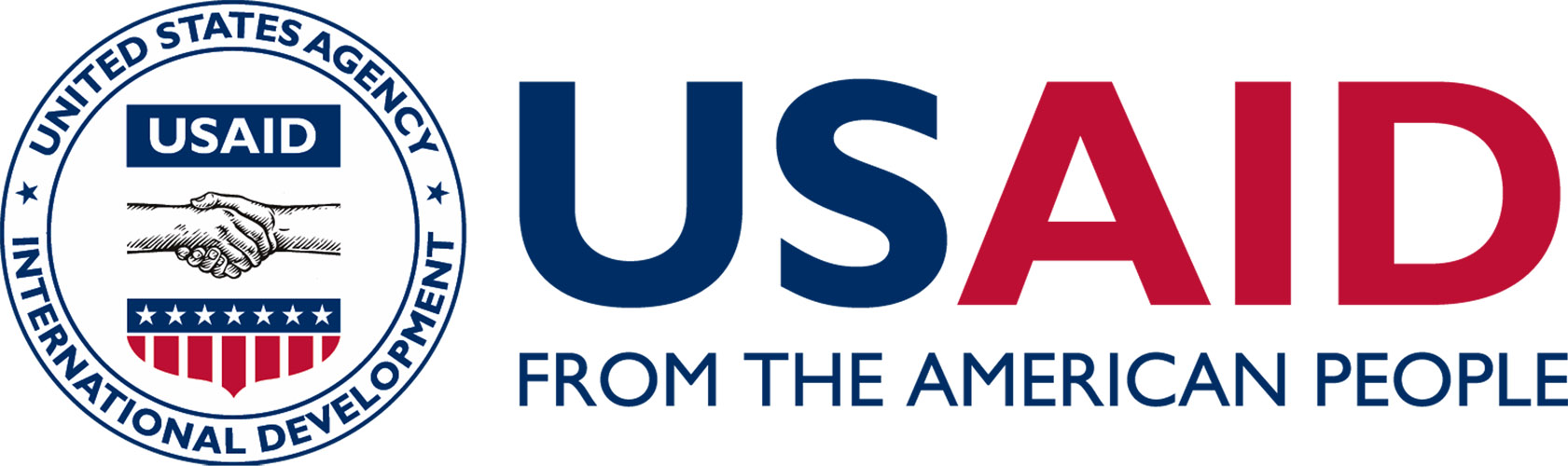 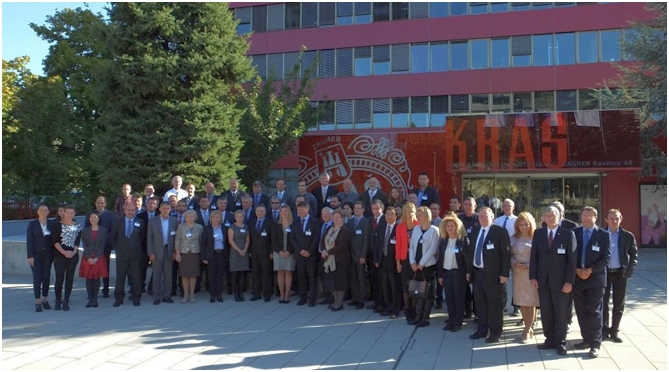 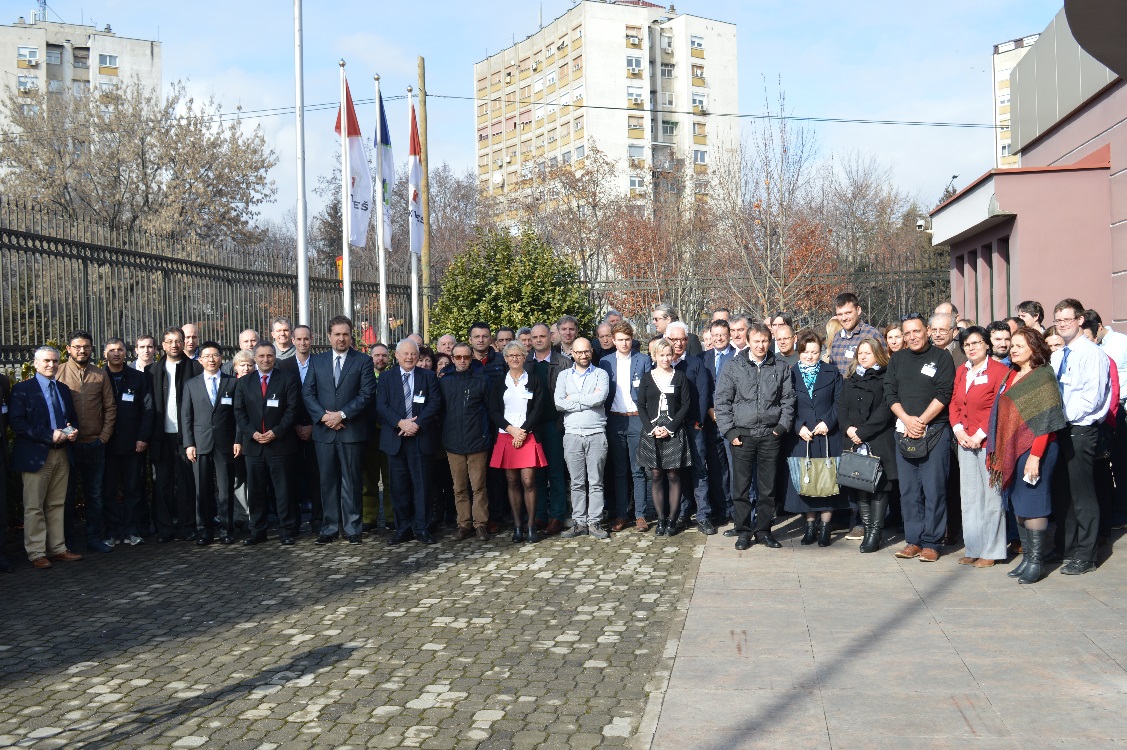 5th RA VI MG, Vilnius, Lithuania, 26 – 27 April 2017
Establishment of the SEE MHEWS-A Project
SEE-MHEWS-A Numerical Modelling Workshop, Budapest, 8-9 March 2017

 Operational numerical weather prediction
 Operational hydrological modelling
 Forecasters Requirements






 Required capabilities / functions and design of SEE-MHEWS-A
  Centralized Observational Data Base
  The suite of coupled met/hydro/marine models
  Common Information and Communication Platform
  Access to SEE-MHEWS-A data and products by project participants
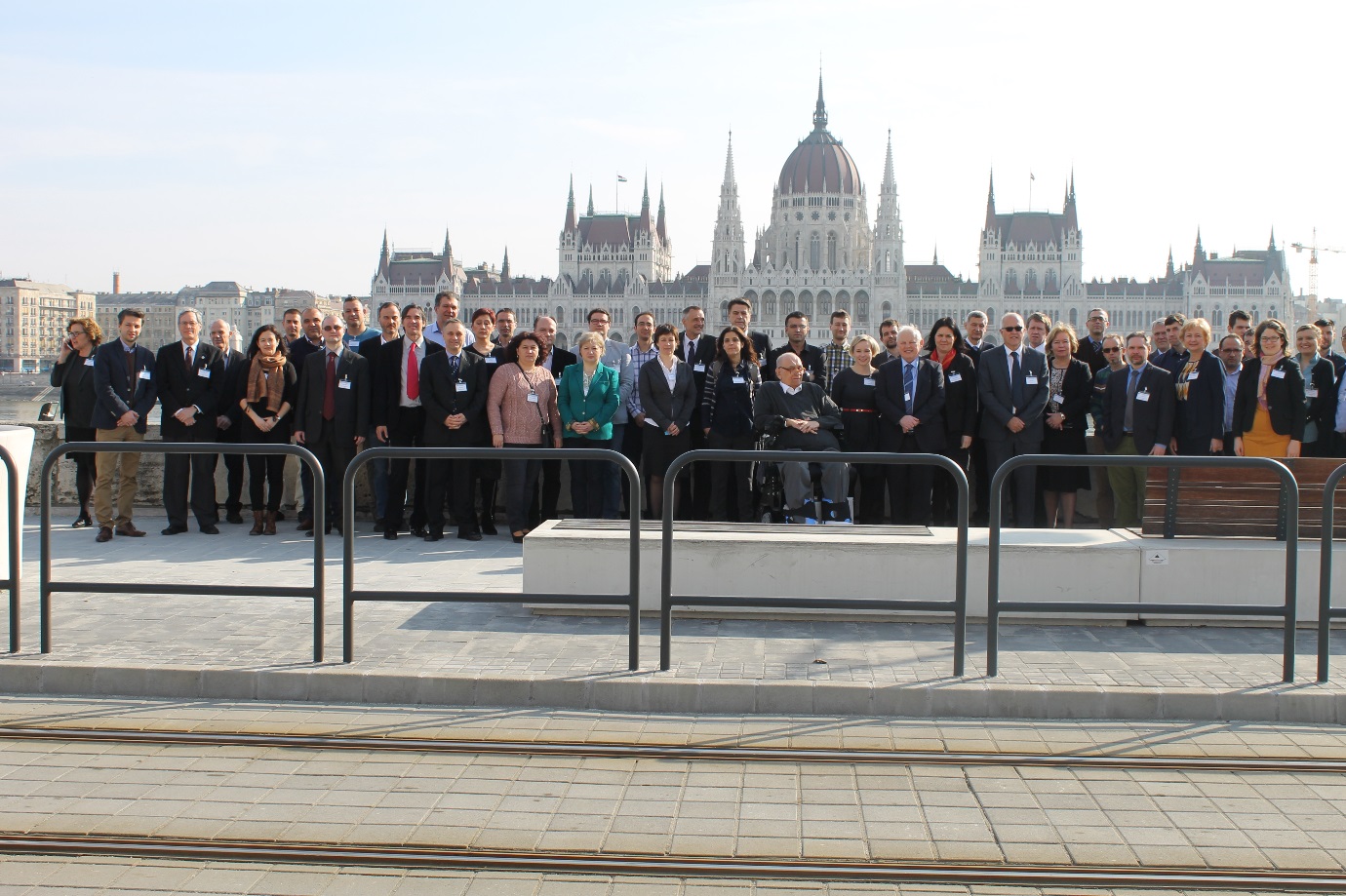 5th RA VI MG, Vilnius, Lithuania, 26 – 27 April 2017
Establishment of the SEE MHEWS-A Project
SEE-MHEWS-A ICT and OBS Workshop, Athens, 4 - 6 April 2017

  The purpose to propose ICT solutions / scenarios for the operations of the 
     SEE-MHEWS-A. This includes:
○  Operation of the suite of the 
  coupled Met/Hydro/Marine models 
○   Operation of Centralized DB of 
      observations (CDBO)
○   Operation of Common Information 
      Platform (CIP)
○   Provision of  observational data 
      by the project participants into CDBO
○   Access to information available at CIP by all beneficiaries,
○   Identification of ICT gaps on national levels and respective capacity 
     development activities
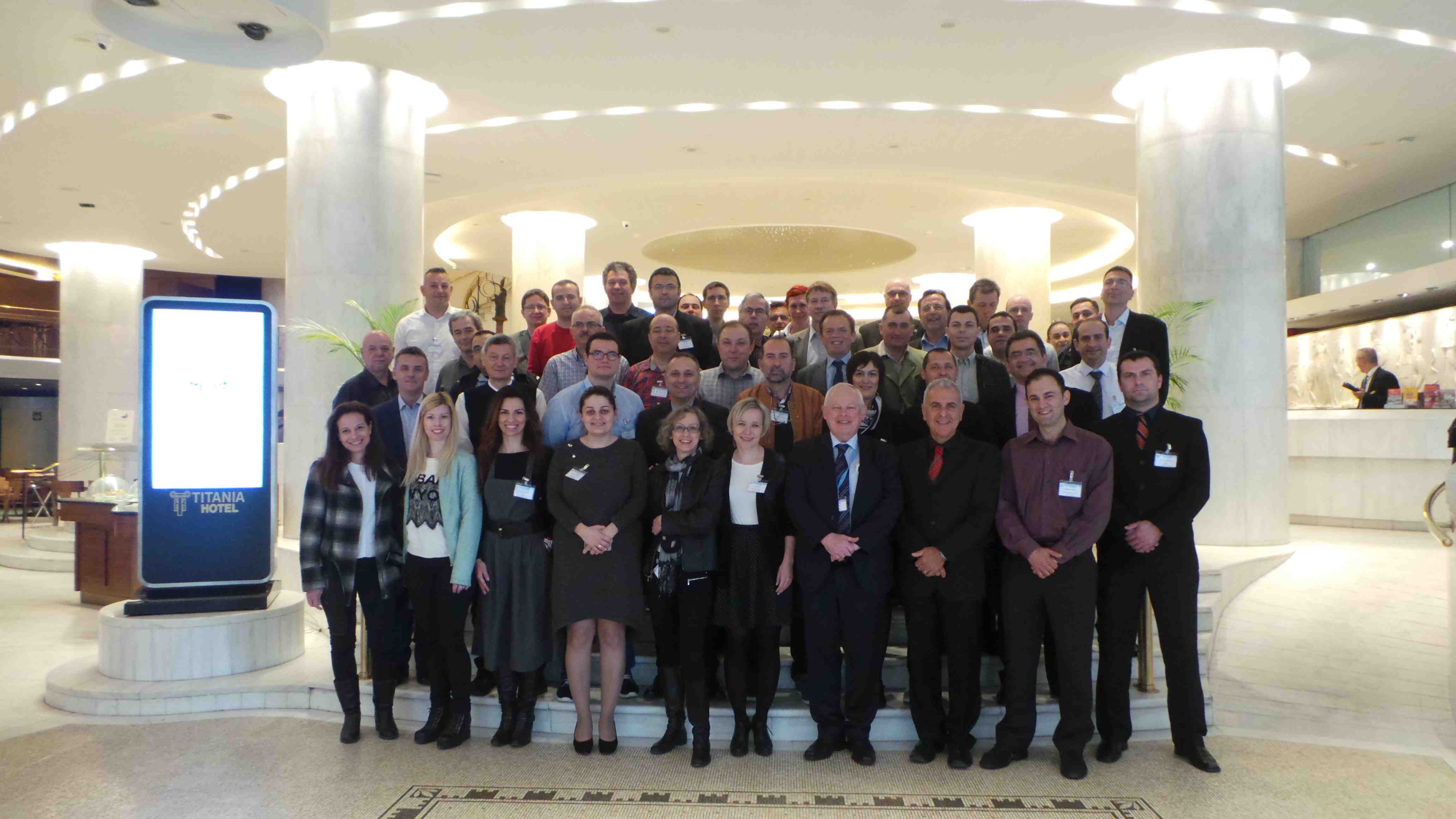 5th RA VI MG, Vilnius, Lithuania, 26 – 27 April 2017
Technical PlatformSWFDP - Part of MHEWS Distributed Network in SEE
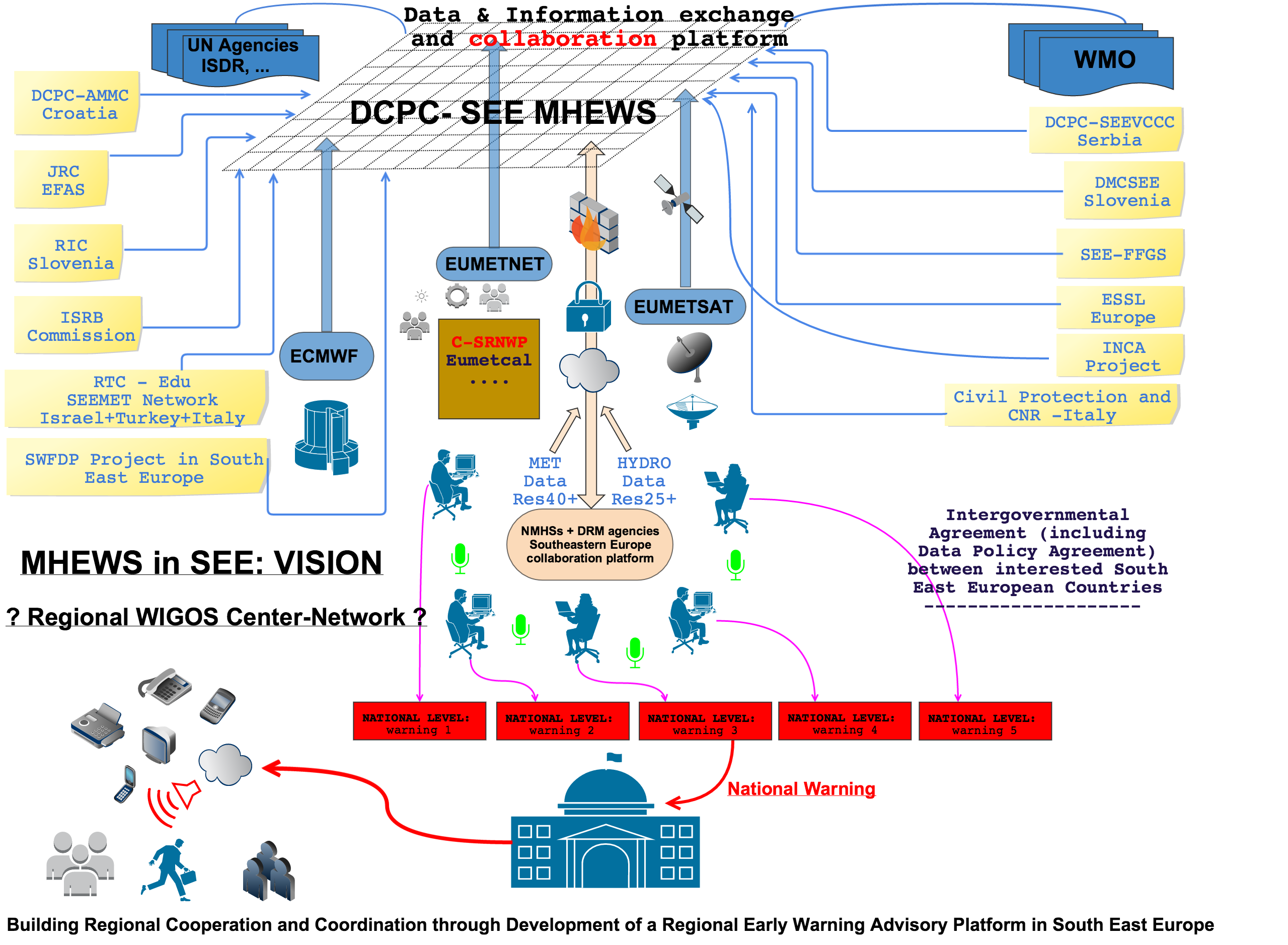 Cloud provider
Global Models
Regional Hydrological Models
Centralized Observational Database (CODB)
Nested A(HR model)
Nested B(HR model)
Nested C(HR model)
Regional Marine Models
OBS
 
Data
SEE-MHEWS-A Common Information Platform (CIP)
VERIFICATION
WEB SERVICES(Dissemination/FTP, Visualization ,Interactive tools,Catalogues, API)
MET(Products)
HYDRO(Products)
NOWCASTING
WARNINGS
MARINE(Products)
Data & Products Handling
COMMS(among forecasters)
Project participants(NMHSs, NMSs, NHSs, Water Authorities)
Products, Data & Comms
Contributing stakeholders
NWP Consortia
WMO Regional Centers & Programmes
NMHSs
EUMETNET
EUMETSAT
EU /COPERNICUS
ECMWF
Users
Intl. River Commissions
Research Institutes
…
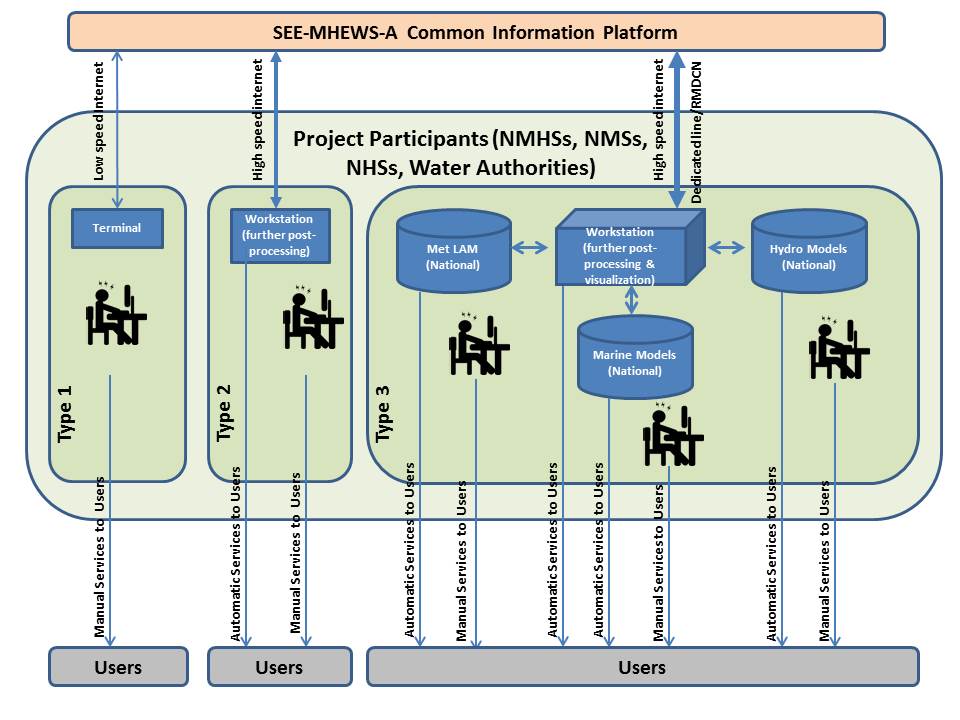 5th RA VI MG, Vilnius, Lithuania, 26 – 27 April 2017
[Speaker Notes: Depiction of three different types of participating entities depending on their information and communication technologies. Note: Through the capacity development all entities will eventually transit to type 3.]
Organizational Platform
MHEWS-A Consortium of Operations / SEE
Sava River
Panonian Valley
 Adriatic Sea
C2
Danube River 
Black Sea
Ionean Sea
C3
C1
Meadle East 
East Mediteranean
Slovenia
Hungary    ----    C12
Croatia
Bosnia and      
Herzegovina
Serbia         ----   C12
Kosovo (UNSCR 1244)
                    ----   C12  
Montenegro
Albania      ----   C12
Ukraine
Hungary     ----   C12
Serbia         ----   C12
Kosovo (UNSCR 1244)
                    ----   C12 
Bulgaria
Romania 
Moldova 
The former Yugoslav  Republic of Macedonia
Albania      ----   C12
Greece       ----   C23
Turkey       ----   C23
Greece       ----   C23
Turkey       ----   C23
Cyprus
Israel
Lebanon
Jordan
3 Clusters of Operations
oriented from NW towards SE
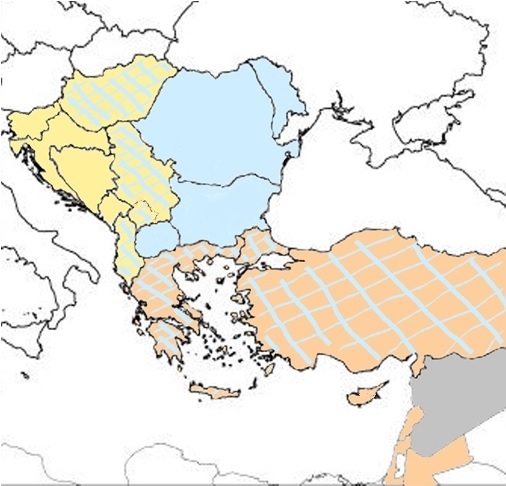 Distributed MHEWS
Organizational Platform
MHEWS-A Consortium of Operations / SEE
3 Clusters of Operations
oriented from NW towards SE
Fixed Clusters
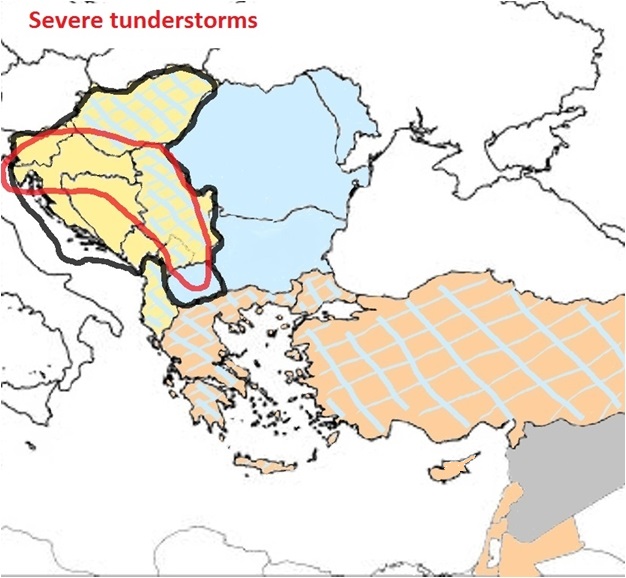 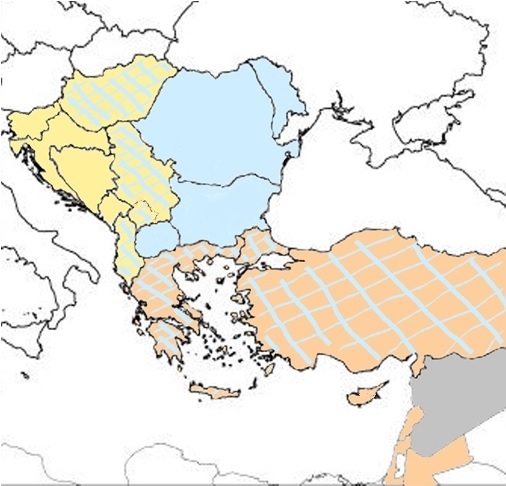 Swich to
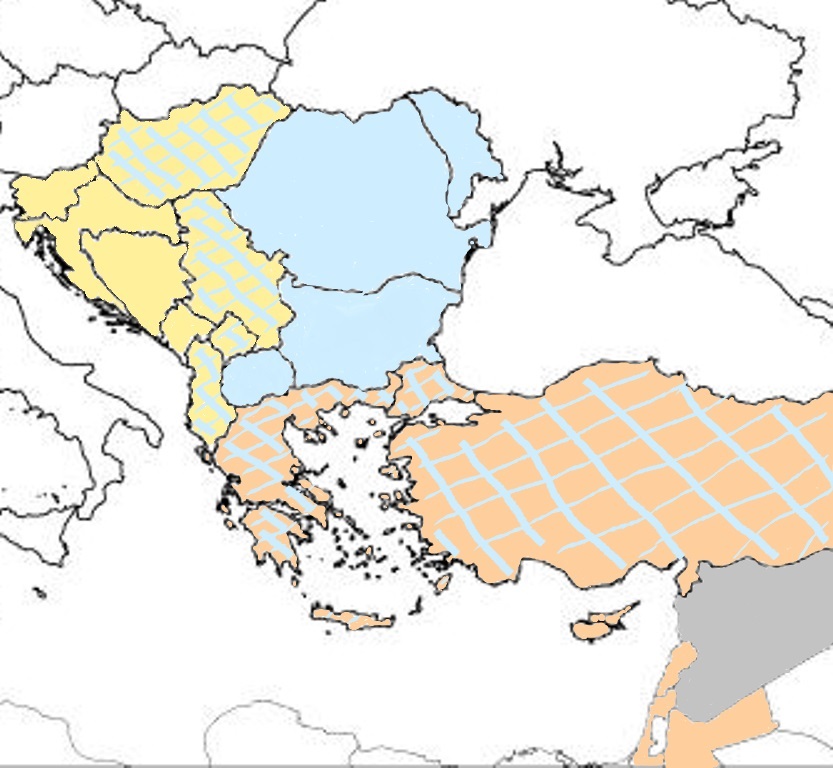 AD-Hoc Clusters of Operations
Dynamic Clusters
Dynamic Clusters
Flash Flood Risk
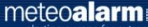 C1
Sava River
Panonian Valley
 Adriatic Sea
Cross-boarder SOP
Cross-boarder SOP
Slovenia → Croatia

Croatia → Bosnia and  Herzegovina → Serbia

Serbia → Kosovo (UNSCR 1244) →
The  former Yugoslav Republic of  Macedonia
C2
Danube River 
Black Sea
Ionean Sea
5th RA VI MG, Vilnius, Lithuania, 26 – 27 April 2017
Meteoalarm – Communication Tool

Closed system – for forecasters only
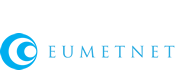 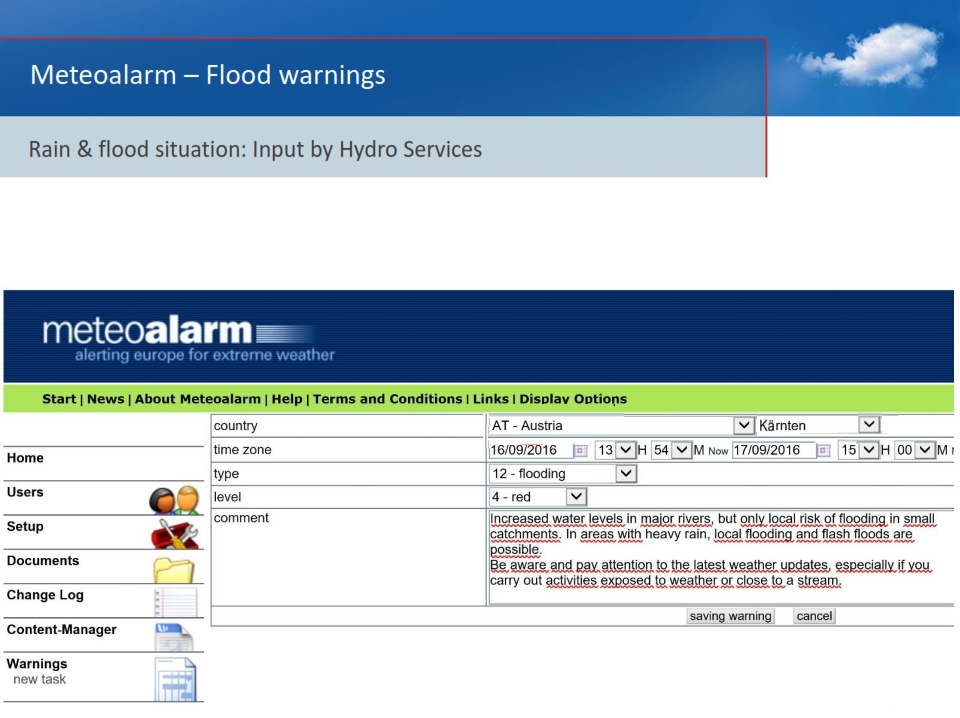 Structured communication
Vital  also for cross-border communication
5th RA VI MG, Vilnius, Lithuania, 26 – 27 April 2017
Meteoalarm– as a Communication Tool

Closed system – for forecasters only
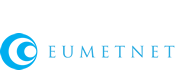 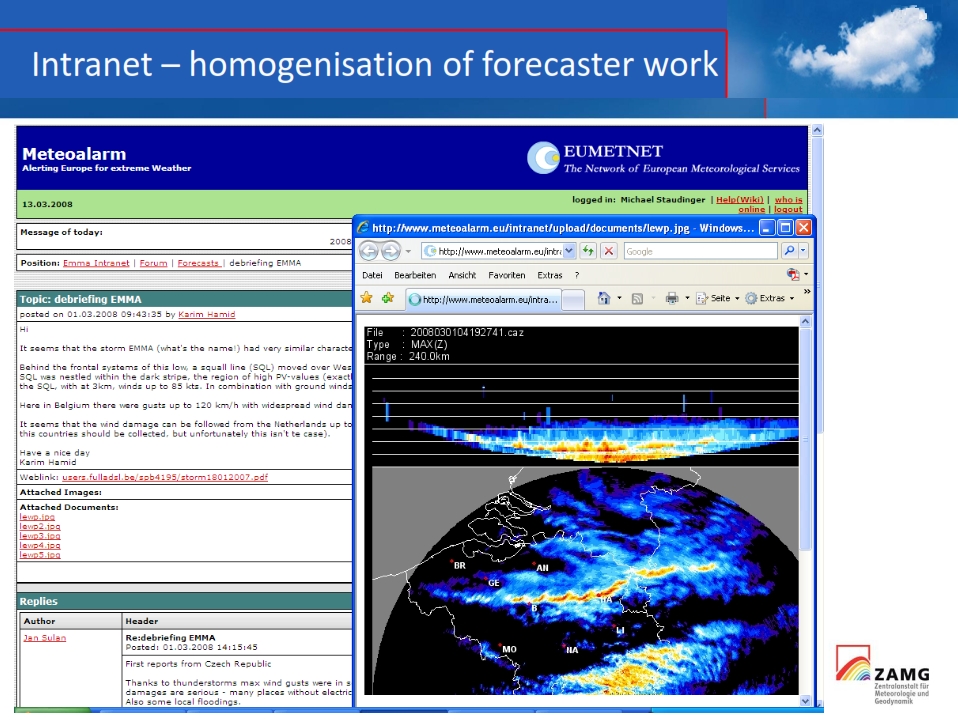 More detailed communication
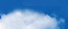 Great tool for cross-border communication
Communication is  only on forecasters level 
   between neighbouring NMHSs

  Strong potential to tune forecasters  perspective
Hyperlinks, e.g. radar data
Meteoalarm – Public Awareness Tool

Open system for public
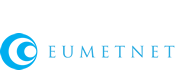 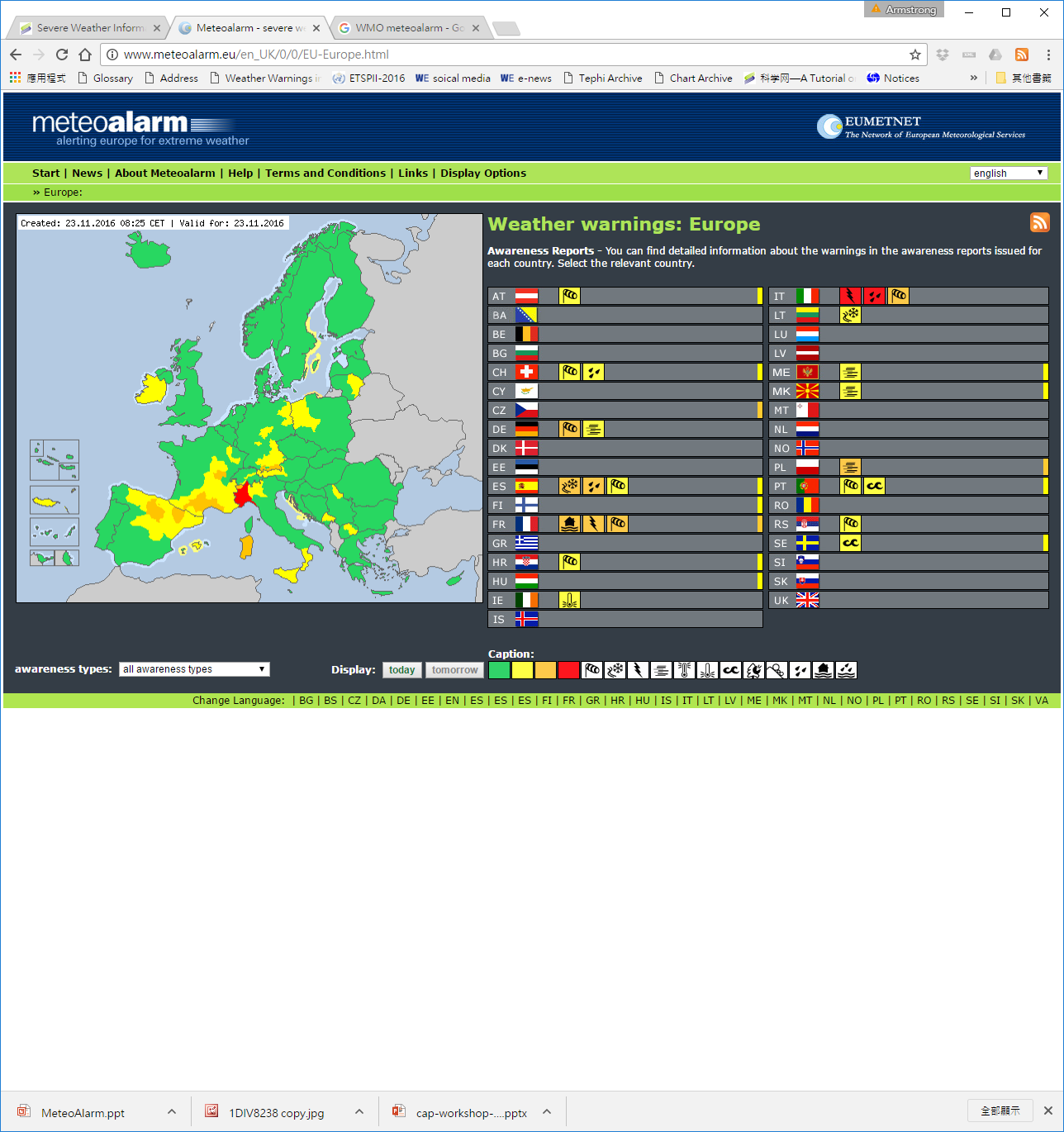 5th RA VI MG, Vilnius, Lithuania, 26 – 27 April 2017
SEE MHEWS-A Project as a Template for Other Regions
First Meeting of the Advisory Group and Technical Team on WMO Global Meteo Alarm System (GMAS), Geneva, March 13-15 2017 
      recognized SEE-MHEWS-A as an important 
      supporter of the GMAS
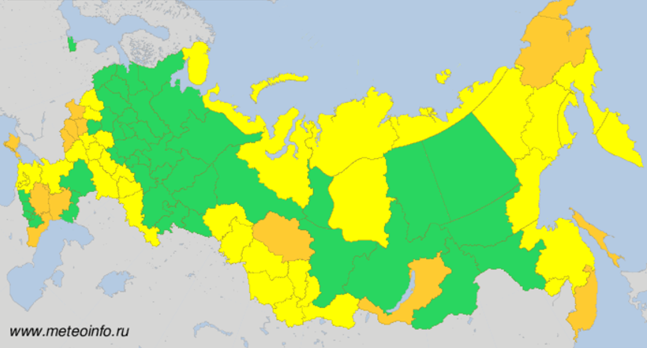 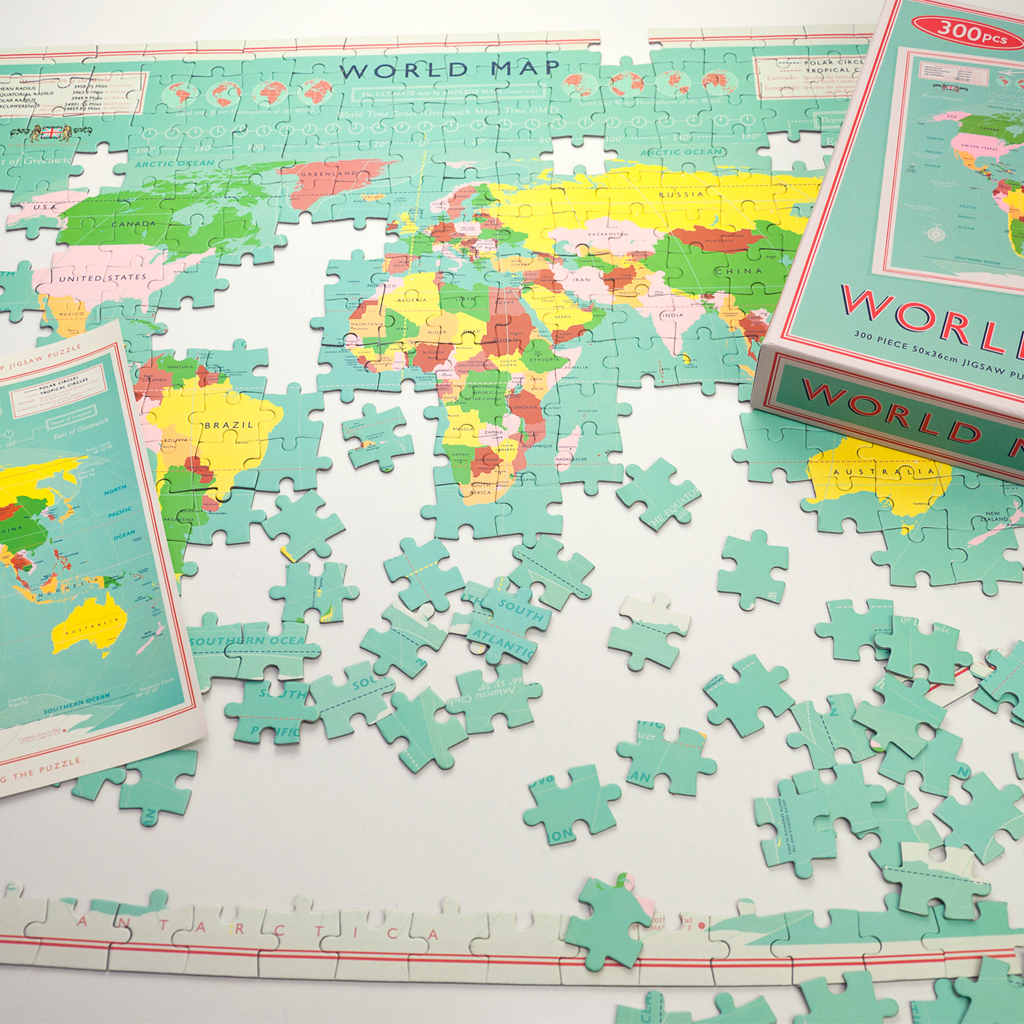 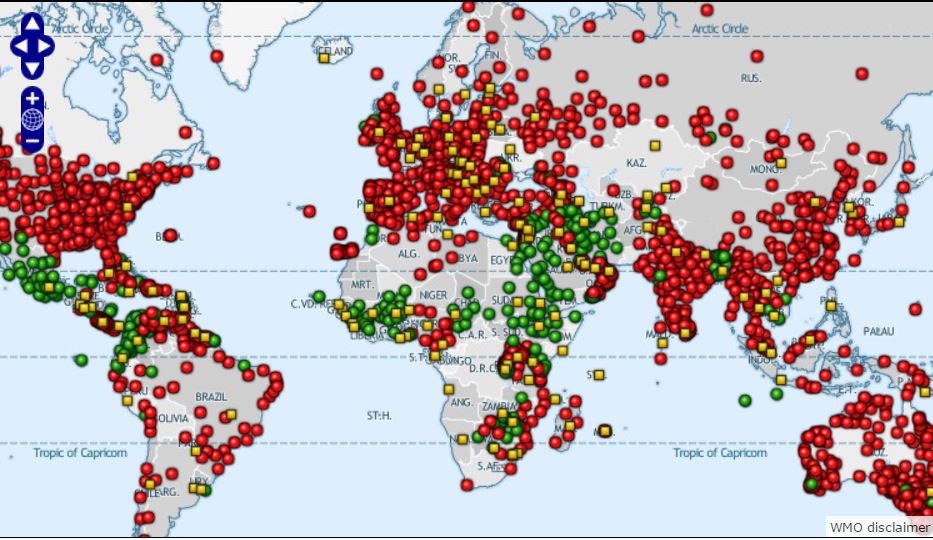 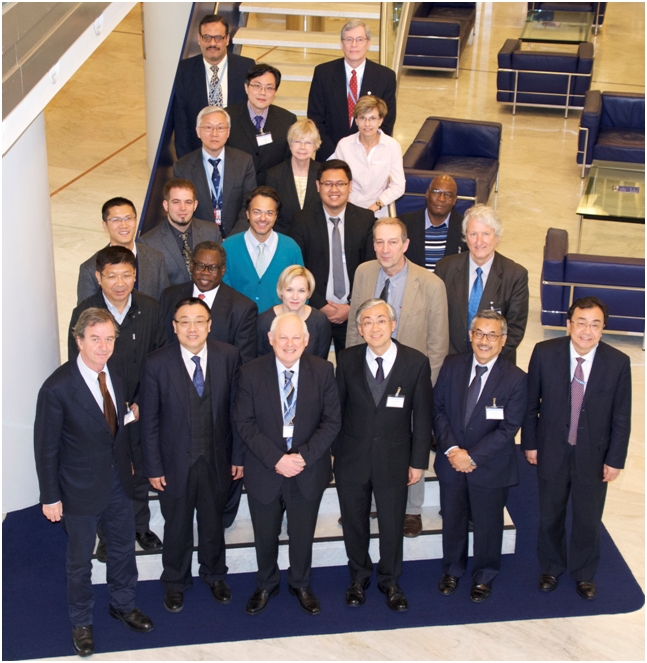 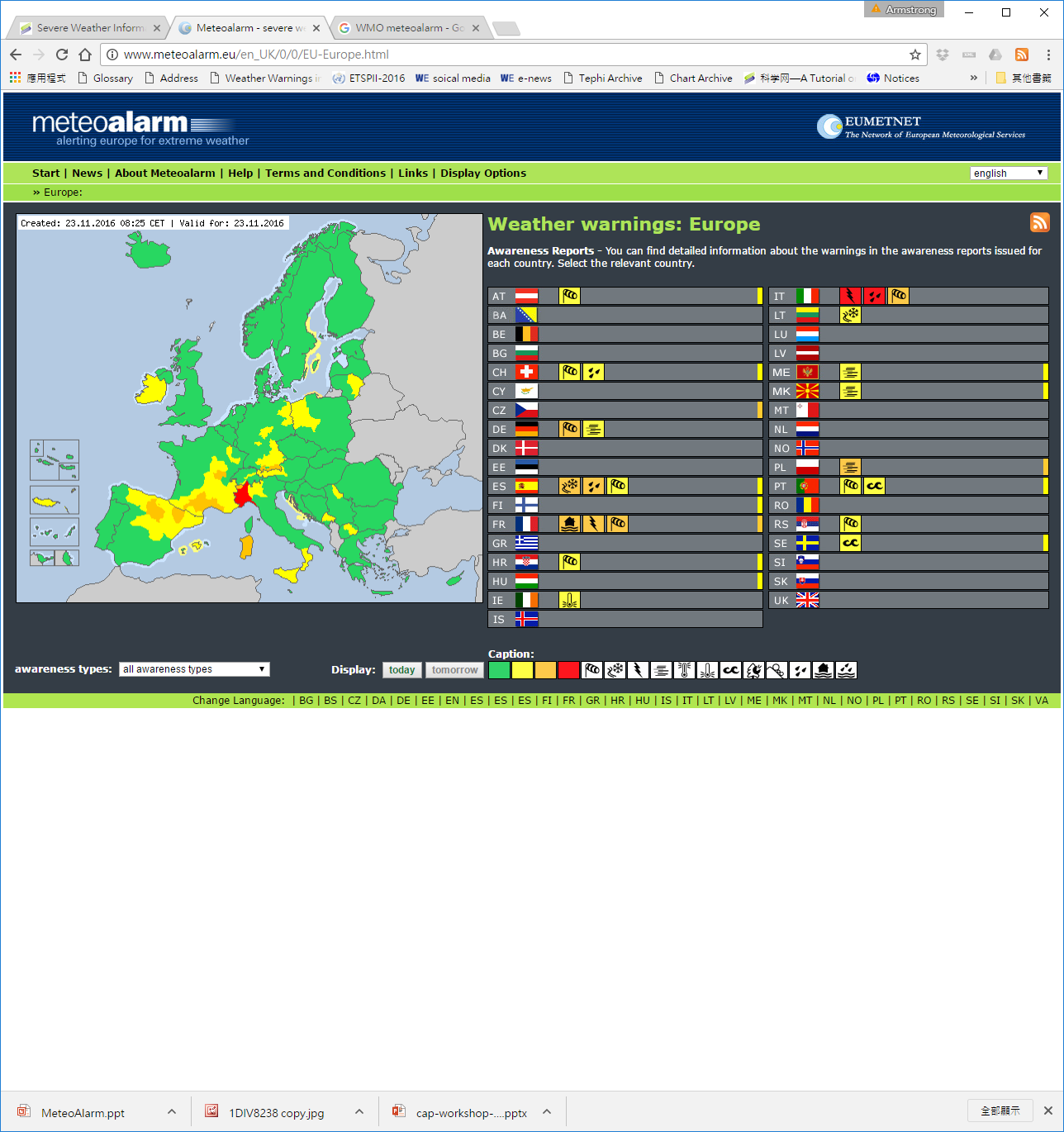 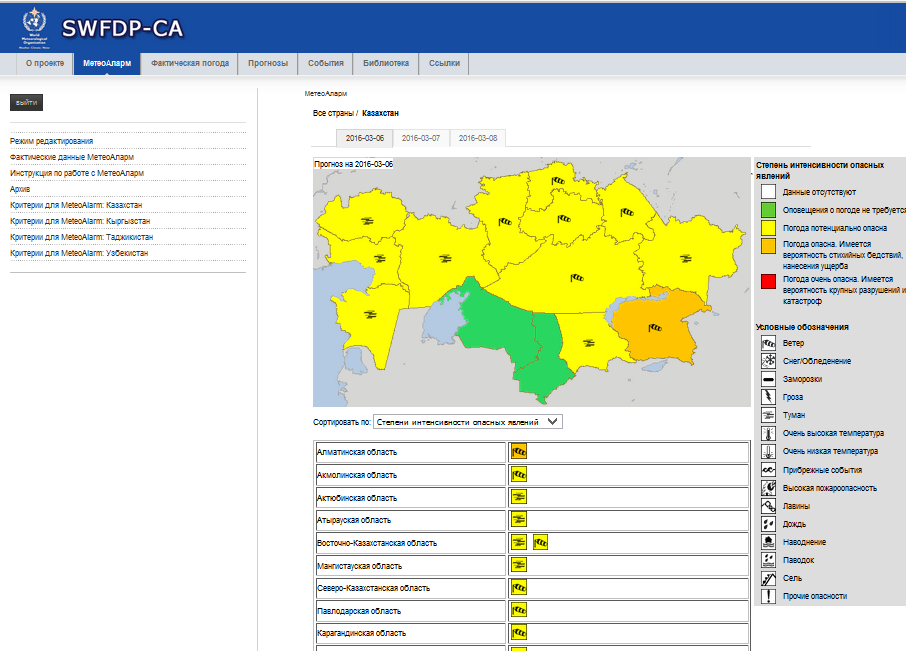 Geneva, 13-15 March 2017
WMO Global Meteo Alarm
WWIS/SWIC
5th RA VI MG, Vilnius, Lithuania, 26 – 27 April 2017
SEE MHEWS-A Project as a Template for Other Regions
Following the 2016 EC WG DRR recommendation SEE MHEWS-A project was 
   successfully presented at the 

28th Session of Interstate Council on Hydrometeorology of the 
Commonwealth of Independent States, Dushanbe, Tajikistan

President RA I supported an initiative of RA VI on regional collaboration 
between RA I, RA II and RA VI on MHEWS, particularly linking the North 
African region  that has Mediterranean climate with Europe and Middle East
PRA I expressed his willingnes to participate at the extraordinary ICSEED in June in Ljubljana

 The two meetings of the WMO SG, Mr. Petteri Taalas with Mr. Neven Mimica
         European Commissioner for 
         International Cooperation and Development 
         opened possibility to expand the EWS implementation 
         initiated by SEE MHEWS-A into Central Asia or Africa 
         under the EC DG DEVCO support
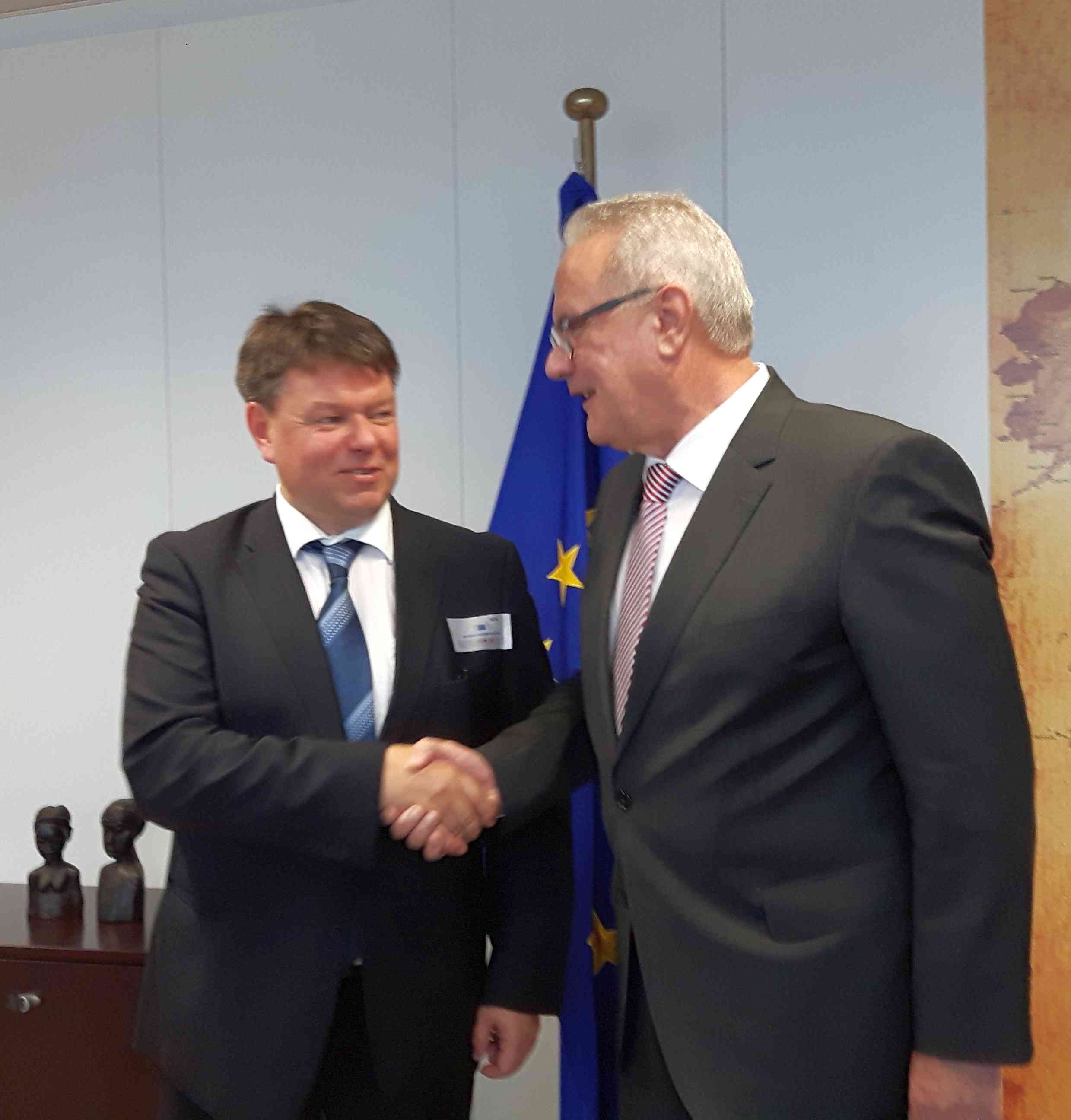 5th RA VI MG, Vilnius, Lithuania, 26 – 27 April 2017
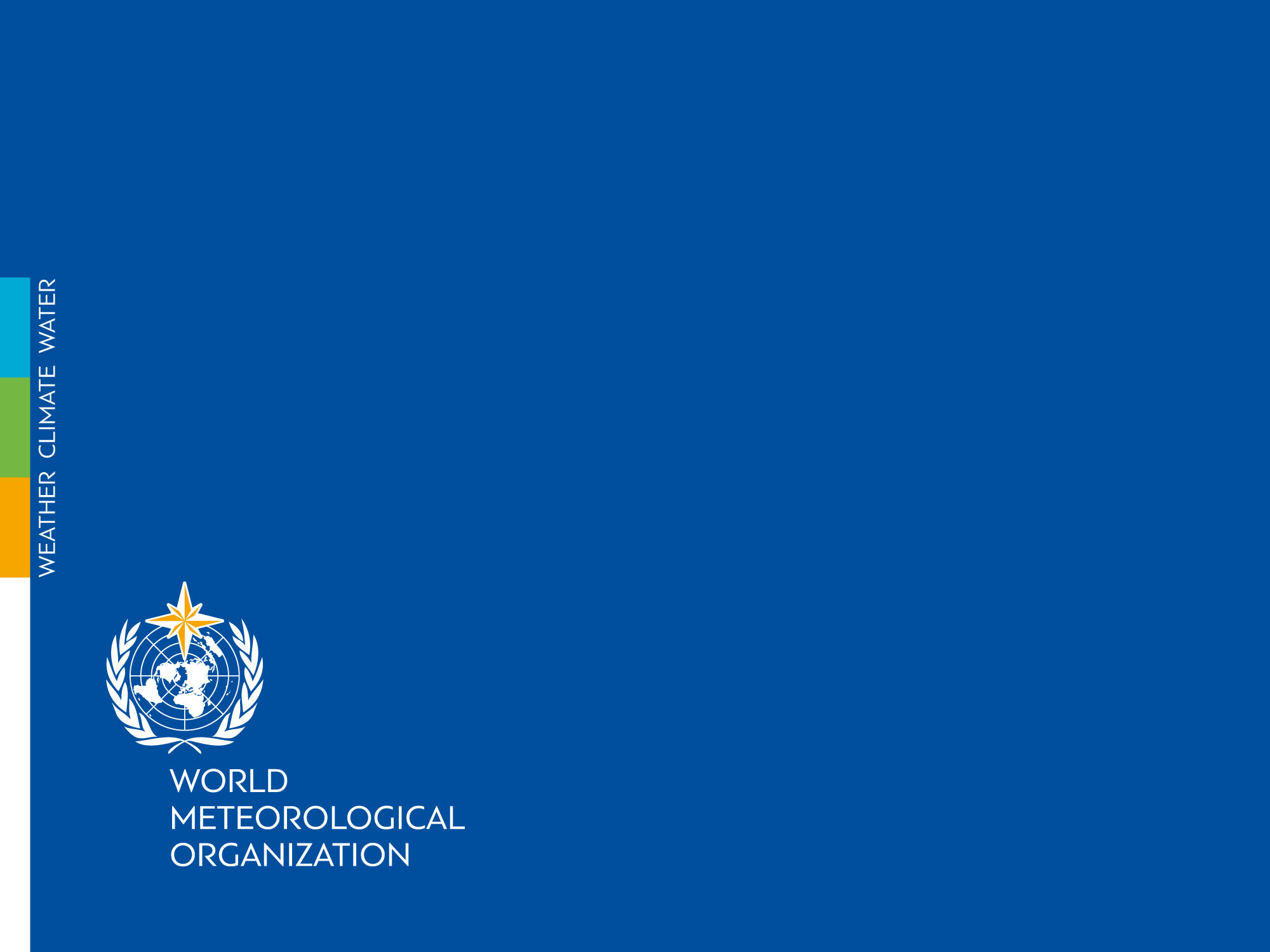 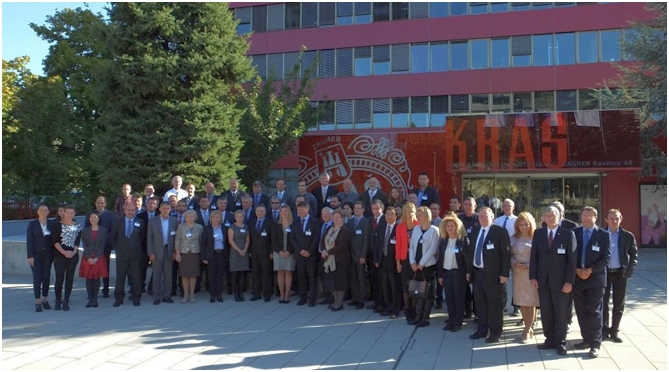 Thank you